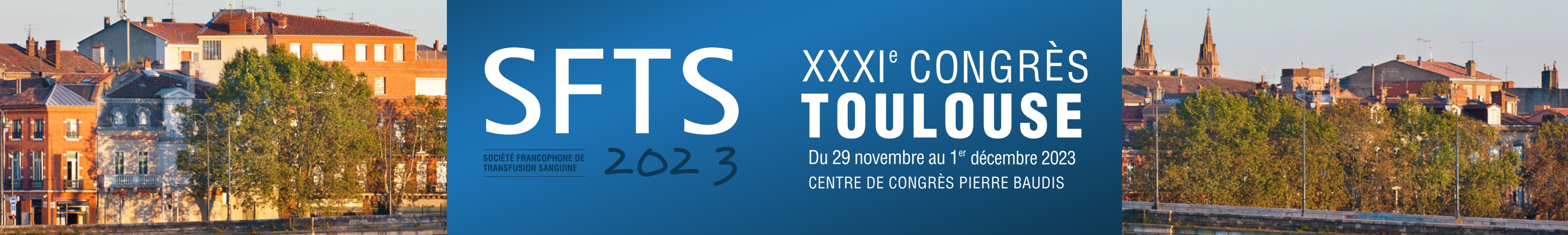 Titre
auteur
Déclaration de liens d'intérêt avec la présentation
Intervenant :
☑ Je n’ai aucun lien d’intérêt*

☑ J’ai un lien d’intérêt à déclarer*
	Nature du lien :

*Supprimer la mention inutile